VEZAJ (-)
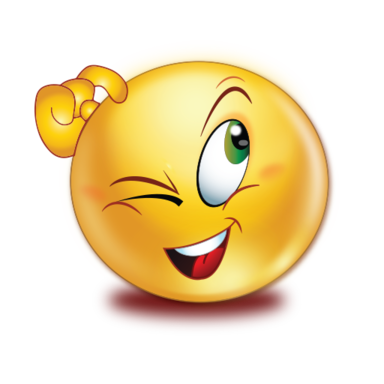 KRATKA  ČRTICA

VEZAJ  je  ločilo,  ki  ga  uporabljamo  znotraj  besede.  
Po  obliki  je  krajša  črtica,  ki  je  LEVO  in  DESNO  STIČNA.
Raba  vezaja:
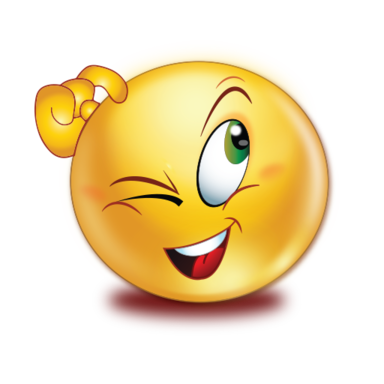 namesto  veznika  IN  v  prirednih  zloženkah  (npr.  slovenska  in  hrvaška  meja → slovensko-hrvaška meja);
kadar  je  prva  sestavina  zapisana
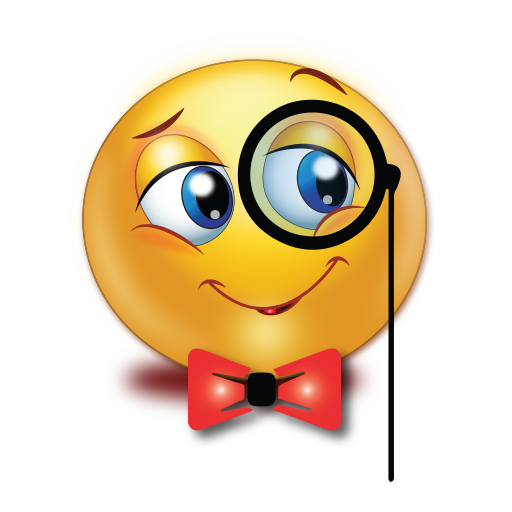